Решение квадратных уравнений содержащих параметры в 9 классе.
При решении задач с параметрами приходится всё время производить несложные, но последовательные рассуждения, составлять для себя логическую схему решаемой задачи. Поэтому такие задачи – незаменимое средство для тренировки логического мышления. Их решение позволяет намного лучше понять обычные, без параметров, задачи. А привычка к математическим рассуждениям очень полезна при изучении высшей математики и использовании полученных знаний впоследствии.
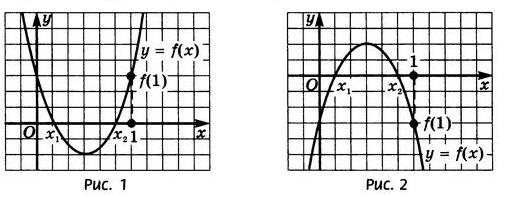 Итак, мы нашли все интересующие нас значения параметра а: а=0; -4<a<0.
Ответ: -4<a≤0
Вывод: основой для усвоения материала является здравый смысл ученика, а не только и не столько его предварительные знания. 


      Спасибо за внимание.